ODBORNÁ PRAXE
Radka Tyšerová, UČO: 27042
Založení:
1992
Jiří Kupka Václav Adamec
Zaměstnanci:
29
Sídlo společnosti:
Kostelní Radouň 11, Nová Včelnice
Pobočka:
Jarošovská 840,
Jindřichův Hradec
NÁPLŇ PRAXE
Strategické řízení 

Finance podniku

Finanční účetnictví

Marketing

Personální management
VÝSTUPY PRAXE
ZLEPŠENÍ KOMUNIKACE
PRÁCE V TÝMU
ZÍSKÁNÍ ZKUŠENOSTÍ
TIME MANAGEMENT
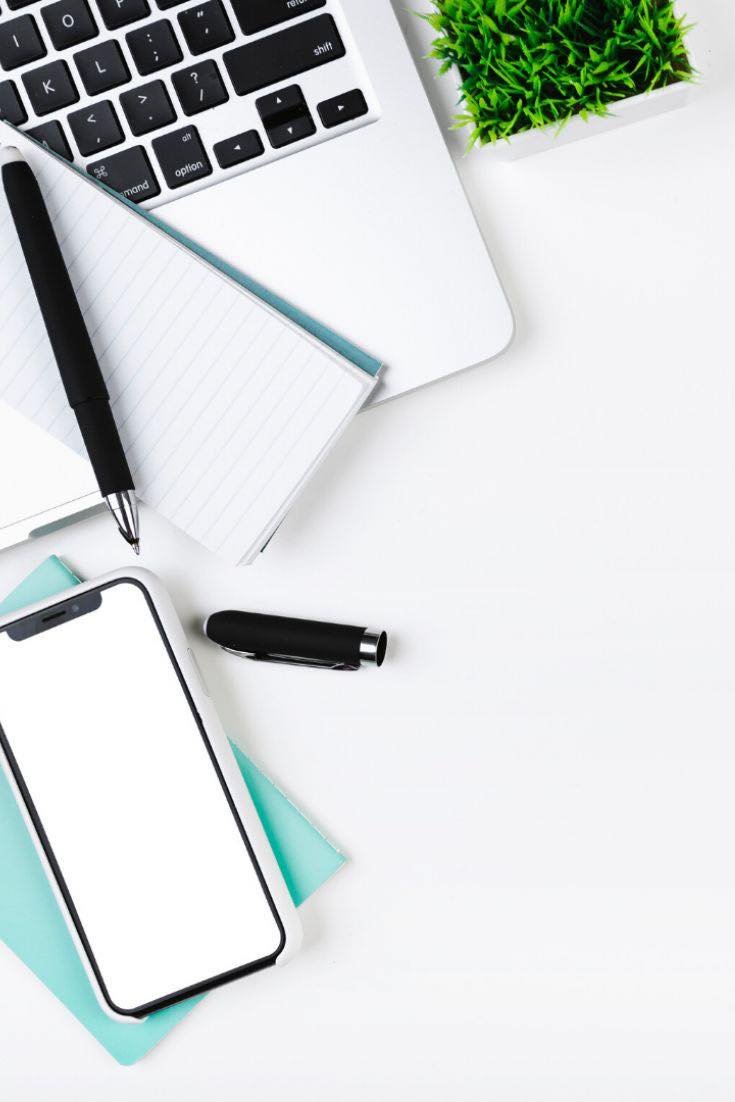 HODNOCENÍ PRAXE
Zlepšení a prohloubení odborných znalostí

Příležitost pro studenty

Nahlédnutí do provozu společnosti
Děkuji za pozornost